الوحدة الخامسة
أساليب التعلم
الدرس 5-1
ماهية التعلم وشروطه وأهم نظرياته الفعالة
ثانيا
نظرية التعلم الشرطي
تجربة بافلوف
اكتشف العالم النفسي (بافلوف pavlov) عن طريق الصدفة اكتشافاً مهما، فقد لاحظ انه كلما أعطى الكلب الذي يجري عليه الدراسة طعاما استجاب الكلب للطعام بإفراز اللعاب وهي استجابة طبيعية فسيولوجيا،
ثانيا
نظرية التعلم الشرطي
إلا أن بافلوف اكتشف أنه بعد عدة مرات من دخوله على الكلب بالطعام بدأ الكلب بإفراز اللعاب بمجرد أن يسمع خطوات بافلوف في الغرفة وقبل أن يقدم له الطعام.
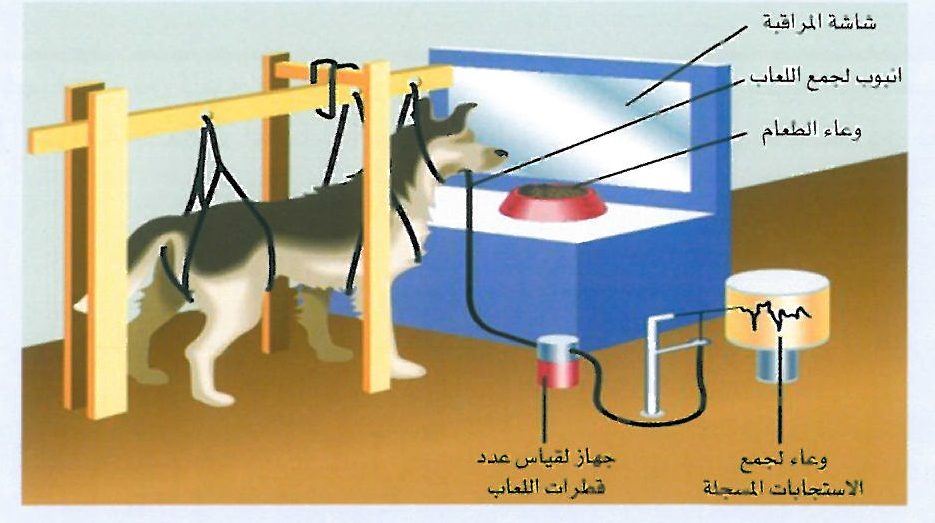 ثانيا
نظرية التعلم الشرطي
فقام بافلوف بناء على ملاحظته تلك بتصميم تجربة لدراسة هذه الظاهرة، فقام بإجراء عملية جراحية للكلب وتوصيل أنبوبة بصدغه يتجمع بها اللعاب بطريقة يمكن قياسه بها كما في الشكل، وأحضر جرسا كأداة يستخدمها في التجربة في بداية الدراسة التي كان يقوم بها بافلوف لدراسة فسيولوجية الهضم
ثانيا
نظرية التعلم الشرطي
كان بافلوف يقدم الطعام إلى الكلب فيفرز الكلب اللعاب كرد فعل طبيعية عند رؤية الطعام، وهذا الارتباط كما أسلفنا فطري طبيعي بين تقديم الطعام وإفراز الغدد اللعابية للعاب بمجرد رؤية الطعام أو بداية الأكل استعدادا للأكل وتسهيلا لعملية الهضم، ونلاحظ ذلك في الإنسان أيضاً.
ثانيا
نظرية التعلم الشرطي
بدأ بافلوف باستخدام الجرس فكان يقرع جرسا يسمعه الكلب ثم يقدم الطعام له.
وبعد عدة مرات من تزامن قرع بافلوف للجرس مقترنا بتقديم الطعام بدأ الكلب يفرز اللعاب بمجرد أن يسمع الجرس وقبل تقديم الطعام،
ثانيا
نظرية التعلم الشرطي
أي أن الحيوان أصبح يفرز اللعاب لمجرد سماع صوت الجرس فقط (الذي هو في الأصل لا يؤدي إلى إفراز اللعاب) وبدون تقديم الطعام.
ثانيا
نظرية التعلم الشرطي
وهكذا يمكننا أن نقول إن الكلب تعلم إفراز اللعاب بمجرد سماعه صوت الجرس.
وهكذا فكثير من السلوكيات التي نتعلمها هي نتيجة ارتباطها بأمور أخرى.
ثانيا
نظرية التعلم الشرطي
من وقائع التجربة السابقة يتضح لنا أن قانون التعلم في نظرية بافلوف هو (الاقتران الشرطي الزمني) وهذا القانون مسئول عن تكوين العلاقة الشرطية ، أي أن التعلم يتوقف على التصاحب الزمني والاقتران بين مثيرين أحدهما طبيعي ( الطعام ) والأخر شرطي ( صوت الجرس ) ويكتسب المثير الشرطي صفة المثير الطبيعية في قدرته على استدعاء الاستجابة الانعكاسية وهي سيلان اللعاب.
العمليات الأساسية في :التعلم الشرطي
1- التكرار
إن تكرار المصاحبة بين المنبه الشرطي والمنبه غير الشرطي يؤدي إلى تقويه الارتباط بين المنبه الشرطي والاستجابة الشرطية، فبتكرار المصاحبة بين صوت الجرس والطعام يقوى الارتباط بين صوت الجرس وإفراز اللعاب.
2- الانطفاء
وهو التوقف عن الاستجابة للمثيرات التي لم تعد قادرة على إعطاء التعزيز وإشباع المثير.
3- التعميم
ويعني أنه إذا تكونت استجابة شرطيه لمثير معين فإن المثيرات المشابهة لهذا المشير يمكن أن تستدعي نفس الاستجابة.
4- التمييز
هي عملية مكملة لعملية التعميم فالمتعلم لديه القدرة على التفرقة بين المثير الأصلي والمثيرات الأخرى الشبيهة.
4- التمييز
فإذا تكونت استجابة شرطيه لمثيرين شرطيين مختلفين وأصبح التعزيز أي تقديم المثير الطبيعي يتبع هذين المثيرين فقط، فإن ذلك ينتهي بالكائن الحي إلى التمييز بينهما.
4- التمييز
فلا يستجيب الكائن الحي إلا في حالة المثير الذي يتبعه التعزيز فقط. فالطفل يسمي كل رجل بابا، لكنه بعد ذلك يصحح خطأه ولا يطلق هذا اللفظ إلا على أبيه فقط.
5- الاسترجاع التلقائي
وهو عوده الاستجابة الشرطية مره أخرى بعد فتره راحة بدون تقديم التعزيز، إلا أنها أضعف من الاستجابة الأصلية الأولى.
6- التعزيز
ويقصد به حدوث المثير الشرطي في أعقاب ظهور المثير الطبيعي بصوره تتابعية.
ثالثا
نظرية التعلم بالاستبصار
الاستبصار هو (الإدراك أو الفهم الفجائي لما بين أجزاء الموقف الأساسية من علاقات لم يدركها الفرد من قبل).
ثالثا
نظرية التعلم بالاستبصار
تتلخص تجربة ( كيلر          ) بوضع الشمبانزي في داخل قفص ووضع معه عصاتين إحداهما رفيعة والأخرى سميكة، وكانت توجد إحدى ثمار الموز خارج القفص على مرأى من الشمبانزي وقد حاول الشمبانزي الوصول إلى الموز باستخدام كل من العصاتين على حده
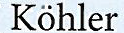 ثالثا
نظرية التعلم بالاستبصار
ولكن لم يكن طول كل منهما يسمح له بالوصول إلى الهدف، وبعد فترة طويلة من هذه المحاولات التي تخللها فترات انتظار ويأس ولعب بالعاصتين على غير هدى، أمسك الشمبانزي العصاتين بيديه في وضع معين بحيث كان طرف العصاة الرفيعة يقابل فجوه
ثالثا
نظرية التعلم بالاستبصار
في طرف العصاة السميكة فنظر الشمبانزي إلى كل من العصاتين ونظر إلى ثمرة الموز ثم وضع طرف العصاة الرفيعة في فجوة العصاة السميكة وكون عصاة أطول قام باستخدامها في الحال في الحصول على الموز.
العمليات الأساسية للتعلم بالاستبصار:
1
النضج الجسمي والعقلي
إن النضج الجسمي هو الذي يحدد إمكانية قيام المتعلم بنشاط ما للوصول إلى الهدف.
2
تنظيم المجال الإدراكي
هو إدراك العلاقات المختلفة بين ما يوجد في البيئة وتنظيمه بطريقة خاصة بحيث يسمح بملاحظة عناصر الموقف كلها واستبعاد التفاصيل التي لا جدوى منها، ويقصد أيضًا بتنظيم المجال الإدراكي هو احتواؤه على كل العناصر اللازمة لحل المشكلة.
3
الخبرة السابقة
هو الاستخدام الفعال للخبرة السابقة في المواقف الجديدة حيث يتم انتقال لأثر التعلم في مواقف جديدة ومشابهة لها.
إثراء
نظرية الاستبصار (الجشطالت)
تعتبر الجشطالت من المفاهيم الرئيسية لنظرية التعلم بالاستبصار وهي مصطلح ألماني يعني صيغة أو شكل أو نموذج وكل متكامل،
إثراء
نظرية الاستبصار (الجشطالت)
بمعنى أن عدد الجزيئات تكون موقف متكامل، مؤسسها (ماكس فريتمر) وانظم إليه (كوهلر وكوفكا) أطلق على هذه النظرية عدة مسميات
إثراء
نظرية الاستبصار (الجشطالت)
مثل نظرية المجال. الحل المفاجئ. النظرية الكلية. الاستبصار. وكل هذه المسميات تعني (الجشطالت ).
نشاط 5 - 2
حياتنا اليومية مليئة بالمواقف المختلفة التي تنطبق عليها نظريات التعلم
أمامك مجموعة من المواقف من خلال دراستك للنظريات، حدد نوع النظرية المناسبة لكل موقف:
الأمثلة
النظرية
عندما نشم رائحة عطر معينه نتذكر مباشره الشخص الذي يستخدم هذا العطر
التمييز
الأمثلة
النظرية
عندما يتعلم الفرد مهارة الطباعة على الكمبيوتر يكون في البداية صعبا ثم يؤديها بسهوله وسرعة.
التعلم بالمحاولة والخطأ
الأمثلة
النظرية
عندما يشخص الطبيب المريض عن طريق معرفته لأعراض المرض.
التكرار